АКАДЕМІЧНА ВІДПОВІДАЛЬНІСТЬ
К. філос. н., ст. викладач 
кафедри філософії та соціальних наук
 СумДПУ імені А. С. Макаренка
 Пономаренко Тетяна Олександрівна
Академічна відповідальність за порушення норм та принципів академічної доброчесності учасниками освітнього процесу регламентується нормативними документами:
Закон України “Про вищу освіту”
Закон України «Про освіту» (ст. 42)
Кодекс академічної доброчесності Сумського державного педагогічного університету імені А. С. Макаренка (п. 6)
Положення про систему внутрішнього забезпечення якості освітньої діяльності та якості вищої освіти Сумського державного педагогічного університету імені А. С. Макаренка
Закон України «Про освіту».Стаття 42. Академічна доброчесність.
Академічна доброчесність - це сукупність етичних принципів та визначених законом правил, якими мають керуватися учасники освітнього процесу під час навчання, викладання та провадження наукової (творчої) діяльності з метою забезпечення довіри до результатів навчання та/або наукових (творчих) досягнень.
Закон України «Про освіту».Стаття 42. Академічна доброчесність.
Дотримання академічної доброчесності педагогічними, науково-педагогічними та науковими працівниками передбачає:
посилання на джерела інформації у разі використання ідей, розробок, тверджень, відомостей;
дотримання норм законодавства про авторське право і суміжні права;
надання достовірної інформації про методики і результати досліджень, джерела використаної інформації та власну педагогічну (науково-педагогічну, творчу) діяльність;
контроль за дотриманням академічної доброчесності здобувачами освіти;
об’єктивне оцінювання результатів навчання.
Закон України «Про освіту».Стаття 42. Академічна доброчесність.
Дотримання академічної доброчесності здобувачами освіти передбачає:
самостійне виконання навчальних завдань, завдань поточного та підсумкового контролю результатів навчання (для осіб з особливими освітніми потребами ця вимога застосовується з урахуванням їхніх індивідуальних потреб і можливостей);
посилання на джерела інформації у разі використання ідей, розробок, тверджень, відомостей;
дотримання норм законодавства про авторське право і суміжні права;
надання достовірної інформації про результати власної навчальної (наукової, творчої) діяльності, використані методики досліджень і джерела інформації.
Закон України «Про освіту».Стаття 42. Академічна доброчесність.
Порушенням академічної доброчесності вважається:
академічний плагіат;
самоплагіат;
фабрикація;
фальсифікація;
списування;
обман;
хабарництво;
необ’єктивне оцінювання;
надання здобувачам освіти під час проходження ними оцінювання результатів навчання допомоги чи створення перешкод, не передбачених умовами та/або процедурами проходження такого оцінювання;
вплив у будь-якій формі (прохання, умовляння, вказівка, погроза, примушування тощо) на педагогічного (науково-педагогічного) працівника з метою здійснення ним необ’єктивного оцінювання результатів навчання.
Закон України «Про освіту». Стаття 42. Академічна доброчесність. Кодекс академічної доброчесності СумДПУ імені А. С. Макаренка.
Для здобувачів вищої освіти визначено такі види академічної відповідальності:
попередження; 
повторне проходження оцінювання (контрольної роботи, іспиту, заліку тощо); 
позбавлення академічної стипендії; 
повторне проходження відповідного освітнього компонента освітньої програми; 
відрахування з університету.
Закон України «Про освіту». Стаття 42. Академічна доброчесність. Кодекс академічної доброчесності СумДПУ імені А. С. Макаренка.
Для науково-педагогічних, наукових і педагогічних працівників визначено такі види академічної відповідальності:
відмова у присудженні наукового ступеня чи присвоєнні вченого звання; 
позбавлення присудженого наукового ступеня чи присвоєного вченого звання; 
позбавлення права брати участь у роботі визначених законом органів чи займати визначені законом посади; 
догана; 
звільнення з посади.
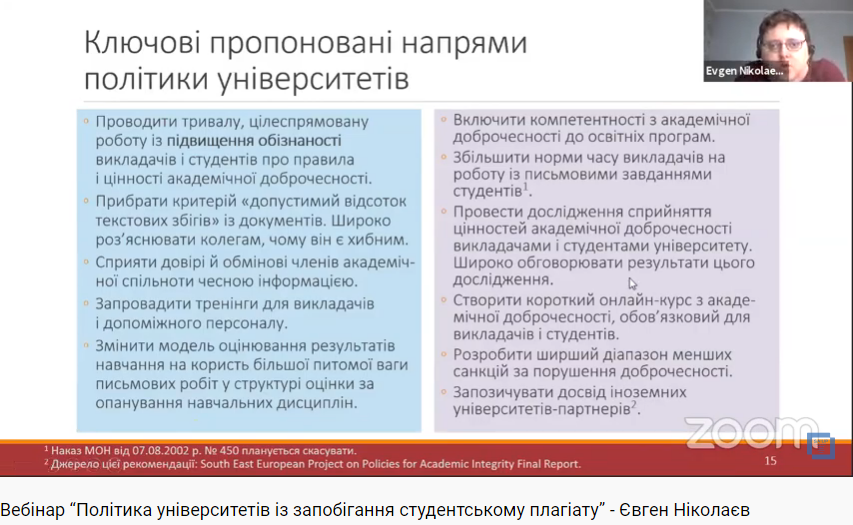 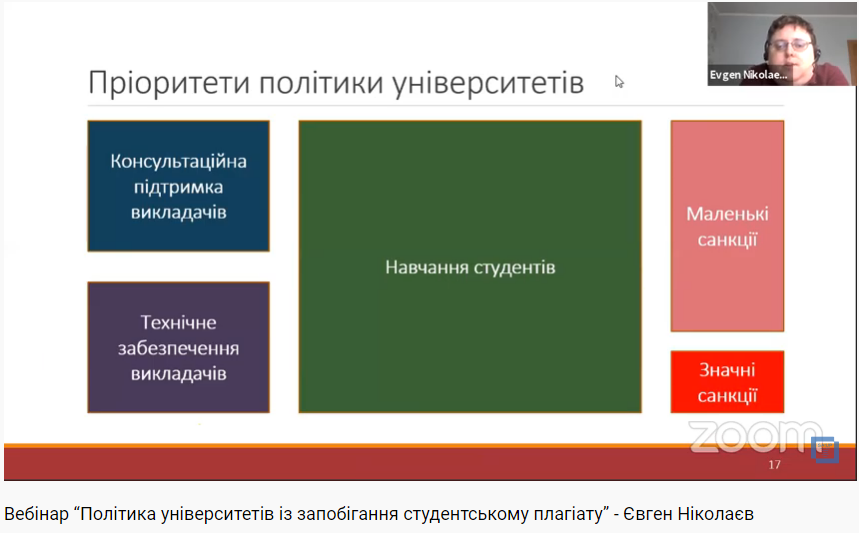 Дякую за увагу!